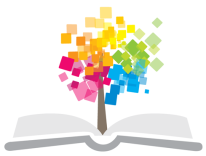 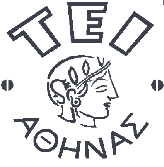 Ανοικτά Ακαδημαϊκά Μαθήματα στο ΤΕΙ Αθήνας
Κοσμητολογία Ι - Θ
Ενότητα 10: Συντήρηση καλλυντικών προϊόντων (β΄μέρος)
Δρ. Αθανασία Βαρβαρέσου
Αναπληρώτρια Καθηγήτρια Κοσμητολογίας
Τμήμα Αισθητικής και Κοσμητολογίας
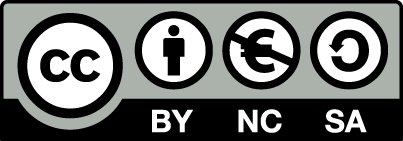 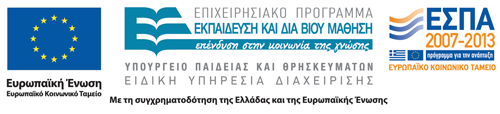 Ελεύθερα συντηρητικών ή Αυτοσυντηρούμενα καλλυντικά
Ως συντηρητικά για τα καλλυντικά θεωρούνται όσες ουσίες περιλαμβάνονται στο παράρτημα VI της οδηγίας 76/768/ΕΕC καθώς και στις τροποποιητικές οδηγίες 2003/15/EC, 2007/17/EC και 2007/22/EC.
Τεχνολογία φραγμών (Hurdle Technology)
Αρχές καλής παραγωγής καλλυντικών (Good Manufacturing Practice, GMP)
Κατάλληλη συσκευασία
Τύπος γαλακτώματος
Διαθεσιμότητα του νερού (aW)
pH
Συστατικά με αντιμικροβιακή δράση που δεν χαρακτηρίζονται ως συντηρητικά σύμφωνα με τις οδηγίες της Ευρωπαϊκής Ένωσης -  Εναλλακτικά συντηρητικά
Αρχές καλής παρασκευής καλλυντικών(Good Manufacturing Practice, GMP)
Άσηπτες συνθήκες παραγωγής.
Καθαρά και αποστειρωμένα μηχανήματα παραγωγής.
Μικροβιολογικός έλεγχος των πρώτων υλών κατά την παραλαβή, αποθήκευση και χρήση.
Εκπαιδευμένο προσωπικό.
Κατάλληλη συσκευασία
Αναερόβιες συνθήκες πλήρωσης φιαλιδίων (Χρήση αζώτου).
Σωληνάρια με ρύγχος.
Σωληνάρια με ειδικές βαλβίδες που δεν επιτρέπουν την αναρρόφηση του αέρα.
Συσκευασίες μιας χρήσης π.χ. κάψουλες.
Διαθεσιμότητα του νερού (aW)
Η Βέλτιστη ποσότητα νερού για κάθε μικροοργανισμό εξαρτάται από: θερμοκρασία, pH, θρεπτικό υπόστρωμα του καλλυντικού, διαλυμένες στο νερό ουσίες
Απαιτήσεις σε νερό: 
	βακτήρια> ζυμομύκητες > ευρωτομύκητες 
	
	Συγκέντρωση νερού στο καλλυντικό= δεσμευμένο + ελεύθερο (διαθέσιμο)
Ουσίες που μειώνουν το ελεύθερο (διαθέσιμο) νερό
Πολυόλες όπως γλυκερίνη, σορβιτόλη
Πολυακρυλικά πολυμερή που σχηματίζουν πηκτώματα
Υδρολυμένες πρωτεΐνες
Αμινοξέα
Άλατα
Υδροκολλοειδή
Τύπος του γαλακτώματος
Εξωτερική φάση το νερό (Ο/W)
Εξωτερική φάση το λάδι (W/O)
pH
Ισχυρά όξινο pH < 4
Ισχυρά αλκαλικό pH > 10
Εναλλακτικά “συντηρητικά”
Πολικές ενώσεις με μεσαίου μήκους αλυσίδα

Χηλικά αντιδραστήρια

Φαινολικές ενώσεις

Αρωματικές ενώσεις
Αιθέρια λάδια 
Φυτικά εκχυλίσματα 
Φυτικά συστατικά
Πολικές ενώσεις με μεσαίου μήκους αλυσίδα
Καπρυλυλογλυκόλη
Λιπαρά οξέα και μονοεστέρες τους (π.χ. Καπρυλικός και Καπρικός Γλυκερινστέρας)
Φαινυλοαιθυλική αλκοόλη
Αιθυλοεξυλογλυκερίνη
Καπρυλυλογλυκόλη
CH3(CH2)4CH2CH(OH)CH2OH

Ενυδατικές ιδιότητες και ρυθμιστής του ιξώδους
Αντιμικροβιακές ιδιότητες
0.3 % σε συνδυασμό με παραδοσιακά συντηρητικά
0.5-1 % μόνη
Λιπαρά οξέα και οι μονοεστέρες
Εστέρες του επτανοϊκού (C7), καπρυλικού (C8), καπρικού (C10) και λαυρικού οξέος (C12) με γλυκερίνη ή προπυλενογλυκόλη
Τα μονογλυκερίδια έχουν αντιμικροβιακές ιδιότητες
0.5-1 %
Φαινυλοαιθυλική αλκοόλη
Διαταράσσει την κυτταρική μεμβράνη των μικροοργανισμών και τη  σύνθεση του DNA.
Συνεργιστική δράση με την καπρυλυλογλυκόλη.
3-[(2-Αιθυλοεξυλο)οξο]γλυκερίνη
Αποσμητικό, Μαλακτικό, Υγραντικό
Διαλυτοποιητής αρωμάτων
Gram +
Δεν δρα έναντι Gram- και μυκήτων
Μειώνει την επιφανειακή τάση της κυτταρικής μεμβράνης των μικροοργανισμών 
0.5 % σε συνδυασμό με παραδοσιακά ή εναλλακτικά συντηρητικά
Φαινολικές ενώσεις
Καφεϊκό οξύ, κουμαρικό οξύ, φερουλικό οξύ
Aρωματικές ενώσεις
Αλδεϋδες, αλκοόλες και οργανικά οξέα
Π-ανισικό οξύ και λεβουλινικό οξύ
Αιθέρια λάδια και εκχυλίσματα και συστατικά φυτικής προέλευσης
Αιθέρια λάδια: Αρωματικά, πτητικά υγρά που λαμβάνονται με απόσταξη.

Εκχυλίσματα: Μη αρωματικά μίγματα που λαμβάνονται με εκχύλιση με διάφορους διαλύτες π.χ. νερό, προπυλενογλυκόλη, αλκοόλη, λάδια.
Υγρά, ημιστερεά και στερεά.
Αιθέρια λάδια: Πλεονεκτήματα
Οικονομικά 
Βιοδιασπώμενα
Σε ορισμένες περιπτώσεις μπορεί να αυξάνουν τις δερμοκοσμητικές ιδιότητες του καλλυντικού π.χ. αντιοξειδωτική δράση, ενυδατική δράση κλπ.
Μειονεκτήματα: Αλλεργιογόνα, εξειδίκευση στη δράση, ισχυρή οσμή, μείωση της συγκέντρωσης στην υδατική φάση, φωτοτοξικότητα.
Αιθέρια Λάδια και Εκχυλίσματα
Μειονεκτήματα
Αιθέρια λάδια και εκχυλίσματα
Μικρό αντιμικροβιακό φάσμα
Αλλεργίες
Αιθέρια λάδια
Αυξημένη λιποφιλία και συγκέντρωση στη λιπαρή φάση
Πτητικότητα
Αντενδείκνυται για αρκετά προϊόντα μακιγιάζ πχ make-up
Φωτοτοξικότητα
Αιθέρια Λάδια – Εκχυλίσματα – Φυτικά συστατικά
Αιθέρια λάδια
Thymus vulgaris essential oil (Lamiaceae)
Artemisia Afra oil και Pteronia incana oil (Asteraceae)
Calamintha officinalis (Lamiaceae)
Melaleuca alternifolia (Myrtaceae)
Εκχυλίσματα
Origanum vulgare, Thymus vulgaris, Rosmarinus officinalis, Lavandula officinalis, Cinnamomum zeylanicum και Hydrastis canadensis
Lonicera caprifoleum και Lonicera japonica (Caprifoleaceae)
Ουσίες που απομονώνονται από φυτά
Totarol –Podocarpus nagi (Podocarpaceae)
Usnic Acid - Usnea barbata (Usneaceae), Parmelia caperata (Parmeliaceae)
Αιθέρια Λάδια 1/2
Thymus vulgaris
Ενσωματώνεται σε πλήθος καλλυντικών προϊόντων όπως σαπούνια, σαμπουάν, αφρόλουτρα, οδοντόπαστες, αποσμητικά λόγω των καθαριστικών και τονωτικών ιδιοτήτων του. 
Σε συγκέντρωση 3 % είναι αποτελεσματικό για τη συντήρηση O/W καλλυντικής κρέμας  έναντι Gram θετικών και αρνητικών βακτηρίων όχι όμως έναντι των μυκήτων A. niger και C. albicans.
Αιθέρια Λάδια 2/2
Αrtemisia afra (Asteraceae) και Pteronia incana (Asteraceae)
Calamintha officinalis (Lamiaceae)
Διαφορητικό
Αποχρεμπτικό
2 % σε κρέμα και σαμπουάν
Φυτικά Εκχυλίσματα 1/4
Melaleuca alternifolia (Myrtaceae) 
H αντιμικροβιακή δράση αποδίδεται στην τερπιν-4-όλη (ελάχιστη συγκέντρωση 30%).
Δεν επιτρέπεται να περιέχει 1,8-κινεόλη σε συγκέντρωση μεγαλύτερη από15 %, λόγω των αλλεργιογόνων ιδιοτήτων της.

S. aureus, S. epidermidis, P. acnes, P. aeruginosa, Ε. coli και των μυκήτων C.albicans και Α. niger. 
Ενσωματώνεται σε σαπούνια και προϊόντα κατά της ακμής. 
0.5 % ως εναλλακτικό συντηρητικό.
Φυτικά Εκχυλίσματα 2/4
ΠΛΕΟΝΕΚΤΗΜΑΤΑ ΑΝΑΛΟΓΑ ΜΕ ΤΑ ΑΙΘΕΡΙΑ ΕΛΑΙΑ

ΜΕΙΟΝΕΚΤΗΜΑΤΑ:
ΑΛΛΕΡΓΙΟΓΟΝΑ
ΕΞΕΙΔΙΚΕΥΣΗ ΣΤΗ ΔΡΑΣΗ-ΜΙΓΜΑ
Φυτικά Εκχυλίσματα 3/4
Φυτικά εκχυλίσματα	
Συνδυασμός των  Origanum vulgare, Thymus vulgaris, Rosmarinus officinalis, Lavandula officinalis, Cinnamomum zeylanicum και Hydrastis canadensis
(ΦΑΙΝΟΛΕΣ: ΘΥΜΟΛΗ ΚΑΙ ΚΑΡΒΑΚΡΟΛΗ)
 0.15-0.3 % ευρέως ως εναλλακτικό συντηρητικό
Φυτικά Εκχυλίσματα 4/4
Lonicera caprifoleum και Lonicera japonica (Caprifoleaceae)Αντιμικροβιακή δράση
Εναντίον κοινού κρυολογήματος και κυστίτιδας
Μίγμα εκχυλίσματος 0.2 % και 1 % καπρυλικού γλυκερινεστέρα για γαλακτώματα και σαμπουάν
Παράδειγμα ικανότητας συντήρησης καλλυντικού προϊόντος με εναλλακτικά συντηρητικά
Μίγματος 0.2 % Lonicera και καπρυλικού γλυκερινεστέρα 1 % σε μαλακτική κρέμα για τα μαλλιά (Conditioning Cream), σαμπουάν (Shampoo), αποφολιδωτική κρέμα (Peeling Cream) και κρέμα σώματος (Body Milk) και 
0.25 % Lonicera σε διάλυμα περιεκτικότητας 99 % σε νερό (Hydrosol).
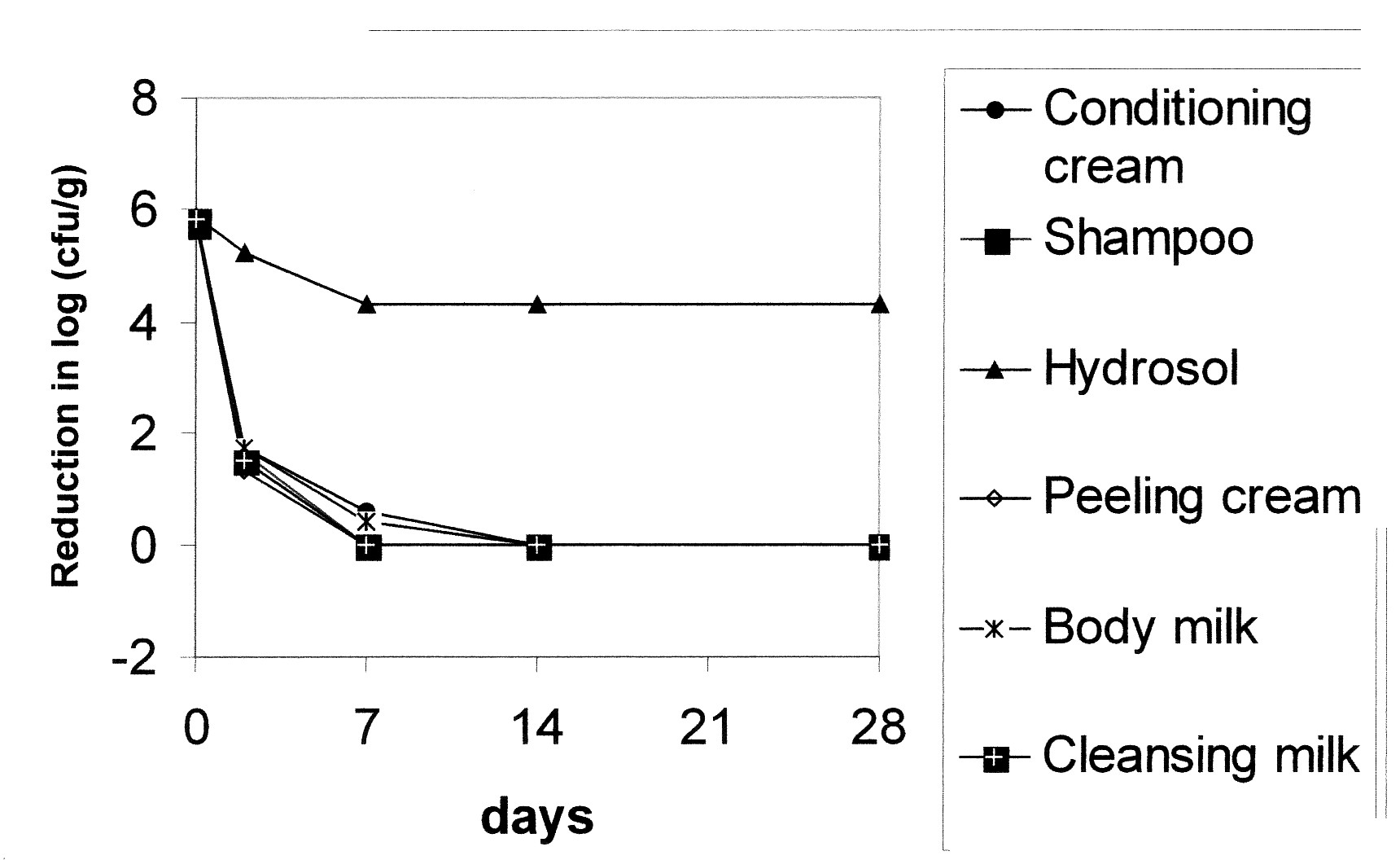 Τοταρόλη 1/2
Τοταρόλη
Τοταρόλη 2/2
Είναι τερπενοειδής φαινόλη που λαμβάνεται από το φυτό Podocarpus nagi (Podocarpaceae).
Ισχυρή δράση έναντι των Gram θετικών βακτηρίων P. acnes, S. aureus, S. mutans και M. Tuberculosis.
Αναστέλλει την κατανάλωση οξυγόνου και άρα τον μεταβολισμό των μικροοργανισμών ή αναστέλλει τη σύνθεση του κυτταρικού τοιχώματος. 
Αντιοξειδωτική δράση.
Στοματοπλύματα.
Εναλλακτικό συντηρητικό.
Ασνικό οξύ 1/2
Ασνικό οξύ 2/2
Usnea barbata (Usneaceae), Parmelia caperata (Parmeliaceae).
S. aureus, S. mutans, M. aurum και κάποια είδη Enterococcus, Clostridium και Propionibacterium.
Στοματοπλύματα, αποσμητικά προϊόντα.
Διάλυμα 1% έχει χρησιμοποιηθεί για τη συντήρηση ενυδατικής κρέμας.
Τέλος Ενότητας
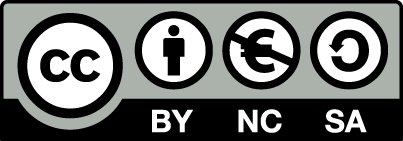 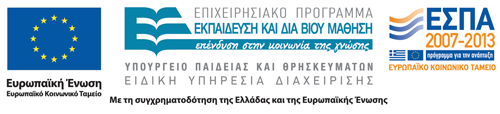 Σημειώματα
Σημείωμα Αναφοράς
Copyright Τεχνολογικό Εκπαιδευτικό Ίδρυμα Αθήνας, Αθανασία Βαρβαρέσου 2014. Αθανασία Βαρβαρέσου . «Κοσμητολογία Ι - Θ. Ενότητα 10: Συντήρηση καλλυντικών προϊόντων (β΄μέρος)». Έκδοση: 1.0. Αθήνα 2014. Διαθέσιμο από τη δικτυακή διεύθυνση: ocp.teiath.gr.
Σημείωμα Αδειοδότησης
Το παρόν υλικό διατίθεται με τους όρους της άδειας χρήσης Creative Commons Αναφορά, Μη Εμπορική Χρήση Παρόμοια Διανομή 4.0 [1] ή μεταγενέστερη, Διεθνής Έκδοση.   Εξαιρούνται τα αυτοτελή έργα τρίτων π.χ. φωτογραφίες, διαγράμματα κ.λ.π., τα οποία εμπεριέχονται σε αυτό. Οι όροι χρήσης των έργων τρίτων επεξηγούνται στη διαφάνεια  «Επεξήγηση όρων χρήσης έργων τρίτων». 
Τα έργα για τα οποία έχει ζητηθεί άδεια  αναφέρονται στο «Σημείωμα  Χρήσης Έργων Τρίτων».
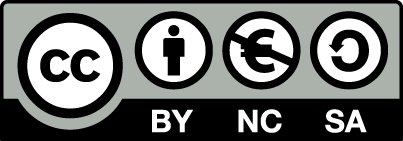 [1] http://creativecommons.org/licenses/by-nc-sa/4.0/ 
Ως Μη Εμπορική ορίζεται η χρήση:
που δεν περιλαμβάνει άμεσο ή έμμεσο οικονομικό όφελος από την χρήση του έργου, για το διανομέα του έργου και αδειοδόχο
που δεν περιλαμβάνει οικονομική συναλλαγή ως προϋπόθεση για τη χρήση ή πρόσβαση στο έργο
που δεν προσπορίζει στο διανομέα του έργου και αδειοδόχο έμμεσο οικονομικό όφελος (π.χ. διαφημίσεις) από την προβολή του έργου σε διαδικτυακό τόπο
Ο δικαιούχος μπορεί να παρέχει στον αδειοδόχο ξεχωριστή άδεια να χρησιμοποιεί το έργο για εμπορική χρήση, εφόσον αυτό του ζητηθεί.
Επεξήγηση όρων χρήσης έργων τρίτων
Δεν επιτρέπεται η επαναχρησιμοποίηση του έργου, παρά μόνο εάν ζητηθεί εκ νέου άδεια από το δημιουργό.
©
διαθέσιμο με άδεια CC-BY
Επιτρέπεται η επαναχρησιμοποίηση του έργου και η δημιουργία παραγώγων αυτού με απλή αναφορά του δημιουργού.
διαθέσιμο με άδεια CC-BY-SA
Επιτρέπεται η επαναχρησιμοποίηση του έργου με αναφορά του δημιουργού, και διάθεση του έργου ή του παράγωγου αυτού με την ίδια άδεια.
διαθέσιμο με άδεια CC-BY-ND
Επιτρέπεται η επαναχρησιμοποίηση του έργου με αναφορά του δημιουργού. 
Δεν επιτρέπεται η δημιουργία παραγώγων του έργου.
διαθέσιμο με άδεια CC-BY-NC
Επιτρέπεται η επαναχρησιμοποίηση του έργου με αναφορά του δημιουργού. 
Δεν επιτρέπεται η εμπορική χρήση του έργου.
Επιτρέπεται η επαναχρησιμοποίηση του έργου με αναφορά του δημιουργού
και διάθεση του έργου ή του παράγωγου αυτού με την ίδια άδεια.
Δεν επιτρέπεται η εμπορική χρήση του έργου.
διαθέσιμο με άδεια CC-BY-NC-SA
διαθέσιμο με άδεια CC-BY-NC-ND
Επιτρέπεται η επαναχρησιμοποίηση του έργου με αναφορά του δημιουργού.
Δεν επιτρέπεται η εμπορική χρήση του έργου και η δημιουργία παραγώγων του.
διαθέσιμο με άδεια 
CC0 Public Domain
Επιτρέπεται η επαναχρησιμοποίηση του έργου, η δημιουργία παραγώγων αυτού και η εμπορική του χρήση, χωρίς αναφορά του δημιουργού.
Επιτρέπεται η επαναχρησιμοποίηση του έργου, η δημιουργία παραγώγων αυτού και η εμπορική του χρήση, χωρίς αναφορά του δημιουργού.
διαθέσιμο ως κοινό κτήμα
χωρίς σήμανση
Συνήθως δεν επιτρέπεται η επαναχρησιμοποίηση του έργου.
Διατήρηση Σημειωμάτων
Οποιαδήποτε αναπαραγωγή ή διασκευή του υλικού θα πρέπει να συμπεριλαμβάνει:
το Σημείωμα Αναφοράς
το Σημείωμα Αδειοδότησης
τη δήλωση Διατήρησης Σημειωμάτων
το Σημείωμα Χρήσης Έργων Τρίτων (εφόσον υπάρχει)
μαζί με τους συνοδευόμενους υπερσυνδέσμους.
Χρηματοδότηση
Το παρόν εκπαιδευτικό υλικό έχει αναπτυχθεί στo πλαίσιo του εκπαιδευτικού έργου του διδάσκοντα.
Το έργο «Ανοικτά Ακαδημαϊκά Μαθήματα στο ΤΕΙ Αθηνών» έχει χρηματοδοτήσει μόνο την αναδιαμόρφωση του εκπαιδευτικού υλικού. 
Το έργο υλοποιείται στο πλαίσιο του Επιχειρησιακού Προγράμματος «Εκπαίδευση και Δια Βίου Μάθηση» και συγχρηματοδοτείται από την Ευρωπαϊκή Ένωση (Ευρωπαϊκό Κοινωνικό Ταμείο) και από εθνικούς πόρους.
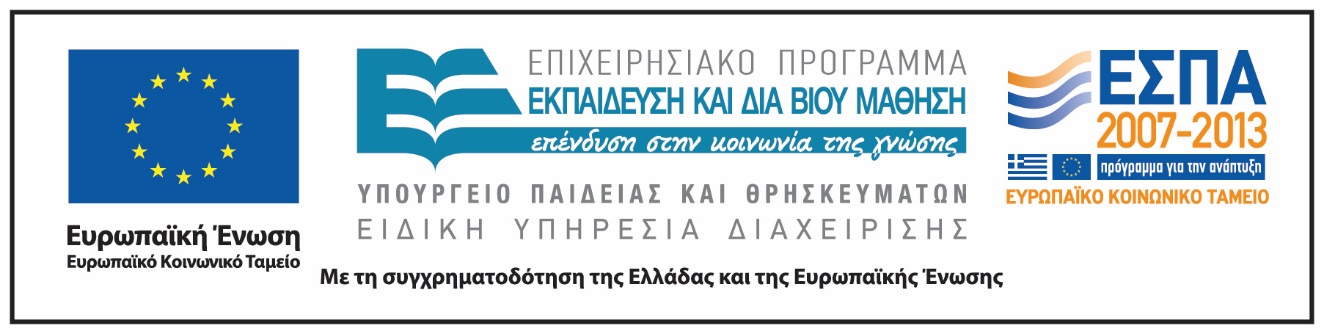